II SIMPÓSIO DE ATENÇÃO À CRIANÇA NAS MÚLTIPLAS INTERFACES DE CUIDADO
TITULO DO RESUMO
Nome do autor 
(Vínculo Institucional)
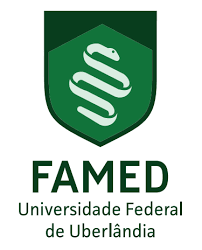 Adequar o título do slide ao 
seu tipo de trabalho
INTRODUÇÃO
Adequar o título do slide ao 
seu tipo de trabalho
OBJETIVO
Adequar o título do slide ao 
seu tipo de trabalho
MÉTODO
Adequar o título do slide ao 
seu tipo de trabalho
MÉTODO
Adequar o título do slide ao 
seu tipo de trabalho
RESULTADOS / SÍNTESE DE DADOS / DESCRIÇÃO DO(S) CASO(S)
Adequar o título do slide ao
 seu tipo de trabalho
CONCLUSÃO / COMENTÁRIOS / CONSIDERAÇÕES FINAIS
Adequar o título do slide ao
 seu tipo de trabalho
REFERÊNCIAS